Informace k územním studiím krajiny z hlediska metodického
2. workshop pořizovatelů a projektantů k územní studii krajiny
2. 11. 2018, Praha
Ing. arch. Karel WIRTH
Informace k územním studiím krajiny z hlediska metodického
Územní studie krajiny (ÚSK)
Jde o územní studii ve smyslu staveb-ního zákona (viz zejména § 25 a 30)
Podpora pořizování ÚSK z IROP a z NPŽP, ale pouze pro celý správní obvod ORP; Pořizovatelem je v tom případě obecní úřad ORP
Společný metodický pokyn MMR a MŽP z února 2016 - dostupný na stránkách MMR, MŽP, ÚÚR; odkaz:
https://mmr.cz/cs/Ministerstvo/Stavebni-pravo/Stanoviska-a-metodiky/Stanoviska-odboru-uzemniho-planovani-MMR/3-Uzemne-planovaci-podklady-a-jejich-aktualizace/Metodicky-pokyn-Zadani-uzemni-studie-krajiny-pro-spravni-obvod-obce-s     
Měřítko 1 : 10 000 nebo 1 : 25 000
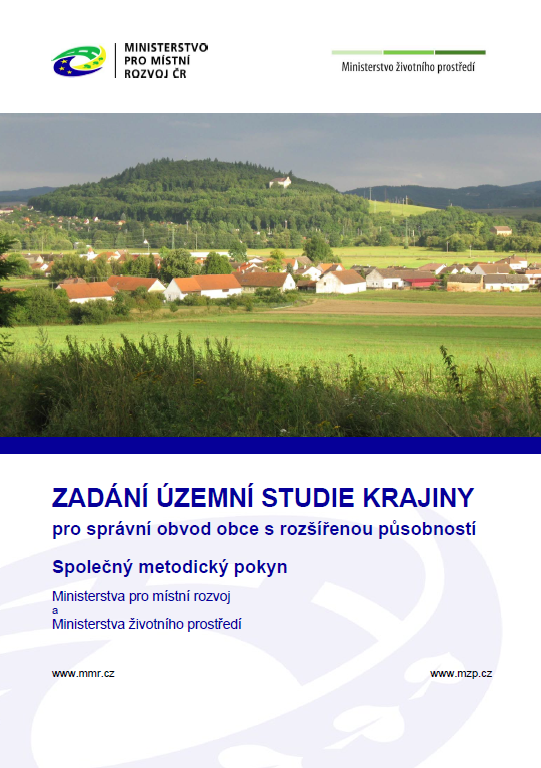 Informace k územním studiím krajiny z hlediska metodického
Proč ÚSK
Posílení důrazu na řešení krajiny v rámci územního plánování.
Podklad pro řešení krajiny v územních plánech / jejich změnách.
Podklad pro doplnění územně analytických podkladů.
Poklad pro upřesnění řešení krajiny v zásadách územního rozvoje.
Podklad pro závazná stanoviska orgánů územního plánování.
Podklad pro činnost dalších orgánů veřejné správy.
  Koordinace záměrů a systémů v krajině.
Informace k územním studiím krajiny z hlediska metodického
Obsah řešení návrhu ÚSK
Stanovení cílové vize krajiny; zpřesnění krajin a jejich cílových kvalit vymezených v zásadách územního rozvoje.
Návrh opatření na ochranu a rozvoj zjištěných hodnot a potenciálů.
Řešení požadavků a potřeb člověka v krajině, např.:
Návrh opatření pro optimalizaci hospodaření v krajině
Návrh opatření pro zlepšení sídelních propojení a prostupnosti krajiny pro člověka
Řešení problémů, snižování ohrožení a předcházení rizikům v krajině, např.:
Vodní režim krajiny, zvýšení retence, protipovodňová ochrana
Protierozní ochrana
Rámcový návrh úprav ÚSES, další opatření ke zvýšení biodiverzity
Doporučení opatření v souvislosti s adaptací na změnu klimatu (změny velikosti půdních bloků, zvýšení koeficientu ekolog. stability…)
Informace k územním studiím krajiny z hlediska metodického
Předchozí workshopy k ÚSK
10. 11. 2017: 1. workshop projektantů a pořizovatelů k územní studii krajiny
Prezentace na stránkách www.mmr.cz v sekci Veřejné investování/Stavební právo/Informace a aktuality/Územní plánování
6. 4. 2018 – Miniworkshop projektantů k ÚSK
    Bez prezentací, pouze diskuse, vzešlo od projektantů 
14. 5. 2018 – Druhý miniworkshop projektantů k ÚSK
Prezentace na stránkách www.mmr.cz v sekci Veřejné investování/Stavební právo/Informace a aktuality/Územní plánování
Informace k územním studiím krajiny z hlediska metodického
ÚSK – aktuální postřehy
ÚSK SO ORP Kladno je schválená, zaevidovaná v ILASu a dostupná na https://www.mestokladno.cz/uzemni-studie-krajiny-spravniho-obvodu-orp-kladno/d-1464227 (klepnout na položku Čistopis ÚSK)

ÚSK SO ORP Znojmo je schválená, zaevidovaná v ILASu a dostupná na http://mapy.muznojmo.cz/studie/studie_krajiny.php
 
ÚSK SO ORP Šternberk je schválená, zaevidovaná v ILASu a dostupná na https://www.sternberk.eu/mesto-sternberk/zakladni-informace-o-sternberku/uzemni-planovani-sternberk/uzemni-studie-sternberk/4607-uzemni-studie-krajiny.html
Informace k územním studiím krajiny z hlediska metodického
Předpoklad dalších metodických činností k ÚSK
Technická aktualizace metodického pokynu 
Např. oprava terminologie dle nového českého předkladu Evropské úmluvy o krajině. Nikoliv zásadní koncepční změny.
V rámci průběžné aktualizace metodik MMR. Není prioritou. 

Analýza obsahu zpracovaných ÚSK
V závislosti na dokončování rozpracovaných ÚSK. Zahájení analýzy nejdříve v 2. pol. roku 2019.
Děkuji Vám za pozornost
Ing. arch. Karel Wirth
Ministerstvo pro místní rozvoj
Odbor územního plánování

Karel.Wirth@mmr.cz